স্বাগত
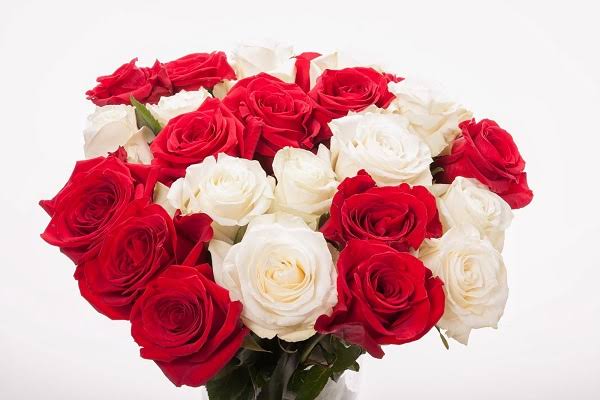 পরিচিতি
শিক্ষক পরিচিতি
এ এস এম রবিউল ইসলাম 
প্রভাষক, সমাজকর্ম  
আদিতমারী সরকারি কলেজ 
আদিতমারী, লালমনিরহাট  । 
ইমেইলঃ rabiul.agc.sw@gmail. com
পাঠ পরিচিতি
শ্রেণিঃ একাদশ
বিষয়ঃ সমাজকর্ম 
প্রথম পত্র 
অধ্যায়ঃ চতুর্থ 
সামাজকর্ম সম্পর্কিত প্রত্যয় 
Concept Related to Social Work
আজকের পাঠ
যাকাত 
  Zakat
শিখনফল
সমাজকল্যাণে  যাকাতের গুরুত্ব ব্যাখ্যা করতে পারবে ।
ক্লাসের সময়
৫০ মিনিট
যাকাত  Zakat
ইসলামি সমাজব্যবস্থায়  যাকাত একটি অন্যতম নিরাপত্তামূলক ব্যবস্থা । 
ইসলামের পাঁচটি স্তম্ভের মধ্যে যাকাত অন্যতম। এটি একদিকে মৌলিক ইবাদত,অন্যদিকে ইসলামি অর্থনৈতিক ব্যবস্থার  মূল ভিত্তি। ঐতিহ্যগত সমাজকল্যাণ প্রতিষ্ঠান সমূহের মধ্যে যাকাত সুদূর  অতীতকাল থেকে আজও মানুষের কল্যাণে গুরুত্বপূর্ণ অবদান রেখে যাচ্ছে।
যাকাত আরবি শব্দ । যা যাকা থেকে উদ্ভব। এর আবিধানিক৷অর্থ হলো পবিত্রকরণ এবং বৃদ্ধি। আর এক অর্থ আাদায় কর।  
যাকাতের মাধ্যমে সমাজের বিত্তবানদের সঞ্চিত অর্থ গরিবদের নিকট হস্তান্তরিত হয়।  যাকাতের মাধ্যমে অর্থনৈতিক অবস্থার উন্নয়ন ঘটে। ইসলাম ধর্ম মুসলমানদের সম্পদের মধ্যে অন্যের আংশিক হক নির্দিষ্ট করেছে। এ হক তার পাওনাদার গরিবদের দিলেই তার মাল পবিত্র হয়।
পবিত্র কুরআনে আল্লাহ রাব্বিল আলামীন বলেন-
তোমরা নামাজ কায়েম কর এবং যাকাত আদায় কর। নামাজ শারীরিক ইবাদত আর যাকাত আর্থিক এবাদত।
সমাজকর্ম অভিধানের মতে যাকাত হচ্ছে-
Zakat giving charitable donations, a requirement of those faithful to Islam; that protion of a Muslims income that must be allocated for alons to poor prople.
ইসলামি শরিয়তের পরিভাষায়  যাকাত
ঋণ ও সাংসারিক প্রয়োজন ব্যতীত নিসাব পরিমাণ ( অর্থাৎ সাড়ে সাত তোলা স্বর্ণ অথবা সাড়ে বায়ান্ন তোলা রৌপ্য অথবা সমপরিমাণ অর্থ)  যদি কারও নিকট পূর্ণ একবছর গচ্ছিত থাকে,  তার নির্দিষ্ট অংশ আল্লাহর নির্দেশিত পথে বাধ্যতামূলকভাবে ব্যয় করার বিধানই যাকাত।
যাকাত আদায়ের কতিপয় শর্ত -
মুসলমান হওয়া
জ্ঞানবান হওয়া
স্বাধীন হওয়া 
প্রাপ্তবয়স্ক হওয়া
ঋণমুক্ত হওয়া
নিসাবের মালিক হওয়া
মালিকানায় এক বছর থাকা 
বর্ণিত শর্তাবলির কোন একটি অনুপস্থিত থাকলে যাকাত ফরজ হবে না।
পাঁচ শ্রেণির সম্পদের ওপর যাকাত দান ফরজ।  এগুলো হলো -
স্বর্ণ ,  রৌপ্য ও নগদ অর্থ 
গৃহপালিত পশু
উত্পন্ন ফসল
ব্যবসায়িক পণ্য
খনিজ দ্রব্য
খাতওয়ারী যাকাতের হিসাব
স্বর্ণ , রৌপ্য ও নগদ অর্থঃ অলঙ্কার বা স্বর্ণের খণ্ড অথবা গলানো স্বর্ণের বার আকারে সাড়ে সাত তোলা ( বিশ মিছকাল) স্বর্ণ জমা থাকলে, তার ওপর শতকরা আড়াই ভাগ স্বর্ণ বা মূল্য যাজাত হিসেবে দান করা বাধ্যতামূলক।  স্বর্ণ বা রৌপ্য মিলিতভাবে সাড়ে বায়ান্ন তোলা হলে তার ওপর যাকাত ফরজ । । 
গৃহপালিত পশুঃ ৩০ টি গুর থাকলে এক বছরের  ১ টি বাছুর,৬০ টি গরু থাকলে  এক বছরের ২টি বাছুর যাকাত দিতে হবে।  ৪০টি গরু থাকলে দুই বছরের ১টি বাছুর যাকাত রূপে গণ্য হবে ।  
৪০টি ছাগল বা ভেড়া থাকলে ১টি এক বছরের  ছাগী, ১০১ টির জন্য ২টি যাকাত দেওয়ার নিয়ম।
ফসলের যাকাতঃ ২০ মণ গম, যব, চাউল,মুগ, ছোলা অথবা এমন কোন খাদ্যশস্যের মালিক হয় যা খেয়ে মানুষ বাঁচতে পারে, তবে ঐ পরিমাণ থেকে ১/১০ (এক দশমাংশ )  যাকাত দিতে হবে।  
পণ্যদ্রব্যের যাকাতঃ নিসাব পরিমাণ যাকাত আদায় করতে হবে। 

খনিজদ্রব্যের যাকাতঃ কাফিরদের প্রোথিত ধন ( গুপ্ত ধন) পাওয়া গেলে অথবা ইসলামিক শাসন বহির্ভূত রাষ্ট্রে তা পাওয়া গেলে এবং স্বর্ণ রৌপ্য হলে সম্পুর্ণ মালের ১/৫ঃ অংশ যাকাত তখনেই দিতে হবে।  এইখানে এক বছরপূর্তির প্রয়োজন পড়ে না।
যাকাত ব্যয়ের মোট আটটি খাত।  যথা
পবিত্র কুরআনে  সুরা তওবার ৬০ নং আয়াতে বর্ণিত যাকাত ব্যয়ের খাত গুলো 
দরিদ্র
মিসকিন
মুক্তিকামী ক্রিতিদাস
অর্থসংকটে নিপতিত পথিক
আল্লাহর পথে সংগ্রামরত মুজাহিদ
ঋণগ্রস্ত ব্যক্তি
নব মুসলিম
যাকাত সংগ্রহ ও বিতরণকারী।
যাকাত গরিবের হক।  তবে সব দরিদ্রই যাকাত পাওয়ার অধিকারী নয়।  ইসলামের দৃষ্টিতে যারা যাকাত পাওয়ায় অযোগ্য  তারা হলো -
অমুসলিম। 
যাকাত দাতার ওপর নির্ভরশীল  ব্যক্তিবর্গ।  

এছাড়া স্বামী স্ত্রীকে, স্ত্রী স্বামীকে যাকাত দিতে পারবে না।  পাশাপাশি মসজিদ নির্মাণ ,রাস্তাঘাট তৈরি ও সংস্কার এবং হাসপাতাল স্থাপন বা সংস্কারে যাকাত আদায় করা যাবে না। 
       তবে এতিমখানায় অথবা কোনো  সেবামূলক সংস্থায় যাকাতের অর্থ প্রদান করা যাবে।
সমাজকল্যাণে যাকাতের গুরুত্ব
সমাজকল্যাণে যাকাতের গুরুত্ব অপরিসীম। নিচে  যাকাতের বহুমুখী আর্থসামাজিক গুরুত্ব উল্লেখ করা হলো। 
১) আর্থসামাজিক সেবা 
২) বৈষম্য দূর করা
৩) স্বনির্ভর অর্জন 
৪) অধিকার প্রতিষ্ঠা
৫) ভিক্ষাবৃত্তি উচ্ছেদ
৬) দারিদ্র্য বিমোচন
৭) ঋণমুক্তি
৮) আর্থ সামাজিক পরিবেশ সৃষ্টি
৯) সামাজিক নিরাপত্তা
১০) অপচয় রোধ
দলীয় কাজঃ যাকাত আর্থসামাজিক উন্নয়নে সম্ভব এই বিষয়ে একটি প্রতিবেদন তৈরি কর ।
-------
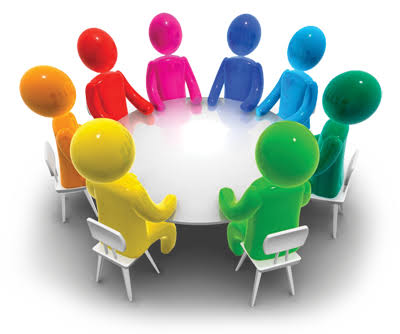 একক কাজঃ সমাজকল্যাণে যাকাতের গুরুত্ব বিশ্লেষণ কর।
মূল্যায়ন
যাকাত প্রদানের খাত কয়টি? 
 ------
কনটেন্ট দেখার  জন্য আন্তরিক ধন্যবাদ